Об обеспечении защиты прав потребителей органами местного самоуправления Волгоградской области в рамках Федерального закона «Об общих принципах организации местного самоуправления в Российской Федерации»
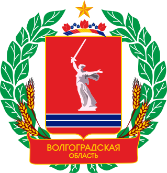 КОМИТЕТ 
ПРОМЫШЛЕННОСТИ И ТОРГОВЛИ ВОЛГОГРАДСКОЙ ОБЛАСТИ
октябрь 2018
СИСТЕМА   ЗАЩИТЫ  ПРАВ   ПОТРЕБИТЕЛЕЙ  В  ВОЛГОГРАДСКОЙ  ОБЛАСТИ
В  соответствии  с   Законом   Российской Федерации  от  07.02.1992  № 2300-1 "О защите прав потребителей " на территории Волгоградской области 
систему защиты прав потребителей образуют:
Управление Роспотребнадзора по Волгоградской области - уполномоченный орган в сфере защиты прав потребителей и благополучия человека федерального уровня (статья  40 Закона о защите прав потребителей)
Комитет промышленности и торговли Волгоградской области - уполномоченный орган исполнительной власти Волгоградской области в сфере защиты прав потребителей на территории региона (статья 42.1 Закона  о защите прав потребителей)
Органы местного самоуправления, осуществляющие защиту прав потребителей на подведомственных территориях (статья 44 Закона о защите прав потребителей)
Общественные объединения по защите прав потребителей (статья 45 Закона о защите прав потребителей)
РЕАЛИЗАЦИЯ ПОРУЧЕНИЙ ПРЕЗИДЕНТА РОССИЙСКОЙ ФЕДЕРАЦИИ ПО ИТОГАМ ЗАСЕДАНИЯ ГОСУДАРСТВЕННОГО СОВЕТА РОССИЙСКОЙ ФЕДЕРАЦИИ  ПО ВОПРОСУ РАЗВИТИЯ НАЦИОНАЛЬНОЙ СИСТЕМЫ ЗАЩИТЫ ПРАВ ПОТРЕБИТЕЛЕЙ 18 апреля 2017  года
на Федеральном уровне
1. Утверждена Стратегия Государственной политики в области защиты прав потребителей на период             до 2030 г. (Распоряжение Правительства  РФ от 28.08.2017 г. №1837-р)
Цели Стратегии:
- обеспечение соблюдения прав граждан на доступ к безопасным товарам и услугам;
- защита интересов потребителей всех слоев населения при обеспечении им равного доступа к товарам и услугам при акцентировании внимания на социально уязвимые группы населения;
- повышение уровня и качества жизни населения Российской Федерации
2. Утверждена Стратегия повышения финансовой грамотности в Российской Федерации на 2017-2023 гг. (Распоряжение Правительства РФ от 25.09.2017г. №2039-р) 
Цель Стратегии:
- создание основ для формирования финансово грамотного поведения населения как необходимого условия повышения уровня и качества жизни граждан в том числе за счет использования финансовых продуктов и услуг надлежащего качества
3. Принят  Федеральный закон от 29.07.2018 № 244 – ФЗ «О внесении изменений в Федеральный закон                          «Об общих принципах организации местного самоуправления в Российской Федерации» в части права органов местного самоуправления на осуществление мероприятий по защите прав потребителей, предусмотренных Законом Российской Федерации от 07.02.1992 № 2300-1 "О защите прав потребителей"
РЕАЛИЗАЦИЯ ПОРУЧЕНИЙ ПРЕЗИДЕНТА РОССИЙСКОЙ ФЕДЕРАЦИИ ПО ИТОГАМ ЗАСЕДАНИЯ ГОСУДАРСТВЕННОГО СОВЕТА РОССИЙСКОЙ ФЕДЕРАЦИИ  ПО ВОПРОСУ РАЗВИТИЯ НАЦИОНАЛЬНОЙ СИСТЕМЫ ЗАЩИТЫ ПРАВ ПОТРЕБИТЕЛЕЙ 18  апреля 2017  года 
(в соответствии со ст. 44 Закона о защите прав потребителей)
на местном уровне
рассматривать жалобы потребителей, консультировать их по вопросам защиты прав потребителей
обращаться в суды в защиту прав потребителей (неопределенного круга потребителей)
при выявлении по жалобе потребителя товаров (работ, услуг) ненадлежащего качества, а также опасных для жизни, здоровья, имущества потребителей и окружающей среды незамедлительно извещать об этом федеральные органы исполнительной власти, осуществляющие контроль за качеством и безопасностью товаров (работ, услуг).
прием жалоб потребителей может осуществляться через многофункциональные центры предоставления государственных и муниципальных услуг
СТРУКТУРА ОРГАНОВ МЕСТНОГО САМОУПРАВЛЕНИЯ ВОЛГОГРАДСКОЙ ОБЛАСТИ ПО ЗАЩИТЕ ПРАВ ПОТРЕБИТЕЛЕЙ
8 
муниципальных 
образований
или 23 % 
функции исполняются структурными подразделений потребительского рынка и защиты прав потребителей
22 
муниципальных образования  
или 63 % 
функции исполняются службами по экономике и финансам, муниципального имущества, землепользования и другими
ЗАЩИТЫ ПРАВ ПОТРЕБИТЕЛЕЙ
ОБЕСПЕЧИВАЕТСЯ В: 
35 
муниципальных 
районах и городских округах Волгоградской области, в том числе 
в 8 территориальных  подразделениях  Волгограда
В городских округах: 
город Камышин; 
город Волжский;
Суровикинском муниципальном районе защита прав потребителей органом местного самоуправления не осуществляется
5 
муниципальных образований 
или 14 % 
функции исполняются правовыми и юридическими службами
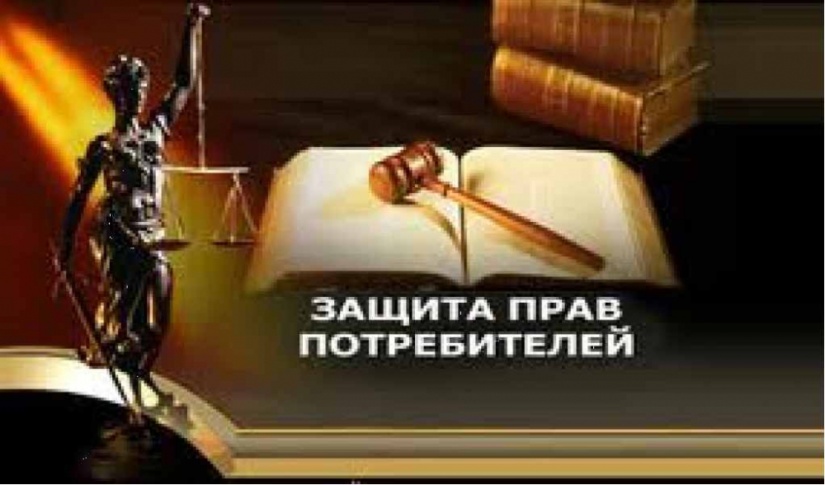 СТРУКТУРА ОБРАЩЕНИЙ ПОТРЕБИТЕЛЕЙ ПО СФЕРАМ ПОТРЕБИТЕЛЬСКОГО РЫНКА за 6 месяцев  2018 года
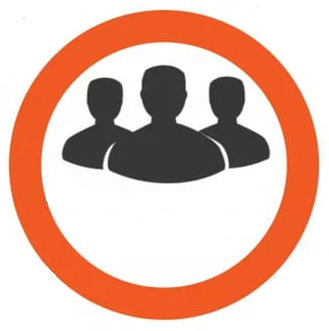 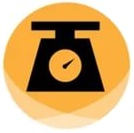 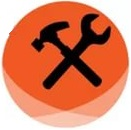 6,9 %
или 
318 обращений 
по вопросам  
бытовых услуг
75,3 % 
или 
3472 обращения
по вопросам торговли товарами
Всего 

4,6 
тыс.ед.
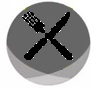 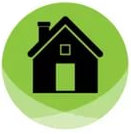 8,2 % или 378 обращений  
по вопросам  жилищно–коммунальных услуг
0,6 %
или 
28 обращений 
по вопросам  
услуг общественного питания
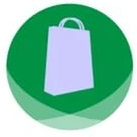 9 %
или 
415 обращений 
по вопросам прочих услуг
ОСУЩЕСТВЛЕНИЕ  ЗАЩИТЫ ПРАВ ПОТРЕБИТЕЛЕЙ ОРГАНАМИ МЕСТНОГО САМОУПРАВЛЕНИЯ  ВОЛГОГРАДСКОЙ ОБЛАСТИ
Рассмотрено обращений (тыс.ед.)
За 6 мес. 2018 года рассмотрено 4,2 тыс. обращений (81 % к 6 мес. 2017 года), из них:
рассмотрено устных обращений – 4,2 тыс. обращений (81 %);  
рассмотрено письменных обращений – 0,4 тыс. обращений (68 %)
Дано консультаций (тыс.ед.)
За 6 мес. 2018 года дано 4,2 тыс. консультаций (83% к 1 полугодию 2017 года)
ОСУЩЕСТВЛЕНИЕ  ЗАЩИТЫ ПРАВ ПОТРЕБИТЕЛЕЙ ОРГАНАМИ МЕСТНОГО САМОУПРАВЛЕНИЯ  ВОЛГОГРАДСКОЙ ОБЛАСТИ
Подготовлено претензий (тыс.ед.)
Подготовлено исковых заявлений (ед.)
За 6 мес. 2018 г. - 1,2 тыс. претензий (84%)
За 6 мес. 2018 г. – 192 исковых заявления (122%)
Претензии рассмотренные 
в досудебном порядке (тыс.ед.)
Возмещен материальный ущерб потребителям (млн. рублей)
За 6 мес. 2018 г. – 1,3 тыс. обращений (61%)
За 6 мес. 2018 г. – 7,7 млн. рублей (142%)
СУДЕБНАЯ ЗАЩИТА ПРАВ ПОТРЕБИТЕЛЕЙ ОРГАНАМИ МЕСТНОГО САМОУПРАВЛЕНИЯ ВОЛГОГРАДСКОЙ ОБЛАСТИ В 2015 – 2018  ГОДЫ
Подано исковых заявлений (ед.)
За 6 мес. 2018 г. подано 111 исковых заявлений (73%)
По решению суда взыскано в пользу потребителей (млн. рублей)
За 6 мес. 2018 г. взыскано материального ущерба – 2,3 млн. рублей
морального вреда – 0,2 млн. рублей
неустойка  - 1,1 млн. рублей
ПУБЛИЧНЫЕ  МЕРОПРИЯТИЯ  ОБ  ОСУЩЕСТВЛЕНИИ  ЗАЩИТЫ  ПРАВ ПОТРЕБИТЕЛЕЙ  ОРГАНАМИ  МЕСТНОГО  САМОУПРАВЛЕНИЯ
размещение (ежеквартально) аналитической информации на официальном сайте Олпромторга портала органов исполнительной власти Волгоградской области
представление сведений в Управление Роспотребнадзора Волгоградской области:
        для формирования государственного информационного ресурса в области защиты прав потребителей (Постановление Правительства РФ от 16.02.2013 № 129)
        для подготовки ежегодного Государственного доклада "Защита прав потребителей в РФ»
проведение социального анкетирования рейтинга Волгоградской области по уровню защищенности интересов потребителей органами государственной власти Российской Федерации
РЕЙТИНГ ВОЛГОГРАДСКОЙ ОБЛАСТИ ПО УРОВНЮ ЗАЩИЩЕННОСТИ ИНТЕРЕСОВ ПОТРЕБИТЕЛЕЙ ОРГАНАМИ ГОСУДАРСТВЕННОЙ ВЛАСТИ  СРЕДИ СУБЪЕКТОВ РОССИЙСКОЙ ФЕДЕРАЦИИ
Рейтинг включает в себя следующие показатели: 

 наличие актуальной и достоверной информации по вопросам защиты прав потребителей на официальных сайтах сети интернет, наличие в субъекте интернет-ресурсов (сайтов, порталов)
 наличие и функционирование  межведомственных органов (советов, комиссий)  по вопросам  защиты прав потребителей
 реализация государственных (ведомственных) и (или) муниципальных программ
ПРОГРАММА «ОБЕСПЕЧЕНИЕ ЗАЩИТЫ ПРАВ ПОТРЕБИТЕЛЕЙ В ВОЛГОГРАДСКОЙ ОБЛАСТИ» НА 2018 – 2020 г.г. (приказ Облпромторга от 12.04.2018 № 22-н)
ЦЕЛЬ – развитие системы обеспечения прав потребителей в регионе, направленное на минимизацию рисков нарушения законных прав и интересов потребителей и обеспечение необходимых условий для их эффективной защиты
Задачи:
1. Создание и совершенствование условий для эффективной защиты прав потребителей в регионе в соответствии с действующим законодательством о защите прав потребителей
2. Повышение уровня правовой грамотности и формирование у населения навыков рационального потребительского поведения
3. Повышение доступности правовой помощи для потребителей
4. Систематическая оценка состояния потребительского рынка и системы защиты прав потребителей
5. Повышение уровня социальной ответственности и правовой грамотности хозяйствующих субъектов, работающих на потребительском рынке
6. Содействие органам местного самоуправления, общественным организациям в решении задач по защите прав потребителей
7. Развитие институтов досудебного урегулирования споров в сфере защиты прав потребителей
ПРОГРАММА «ОБЕСПЕЧЕНИЕ ЗАЩИТЫ ПРАВ ПОТРЕБИТЕЛЕЙ В ВОЛГОГРАДСКОЙ ОБЛАСТИ» НА 2018 – 2020 г.г.
Основные показатели к 2020 году
1. Снижение количества обращений потребителей, связанных с нарушением их прав  – до 30000 ед.
2. Увеличение количества публикаций и сообщений в средствах массовой информации всех видов, направленных на повышение потребительской грамотности населения – до 1280 ед.
3. Сохранение количества органов местного самоуправления Волгоградской  области и территориальных  подразделений Волгограда, в которых предоставляют бесплатные консультационные услуги в сфере защиты прав потребителей - на уровне 42 ед.
4. Увеличение количества консультаций в сфере защиты прав потребителей (на 100 тыс. населения региона) – до 445 ед.
5. Сохранение количества мероприятий по мониторингу состояния потребительского рынка и системы защиты прав потребителей – на уровне 4 ед.
6. Увеличение количества проведенных семинаров, совещаний, круглых столов для хозяйствующих субъектов по вопросам соблюдения действующего законодательства в сфере защиты прав потребителей – до 10 ед.
7. Увеличение количества проведенных семинаров, совещаний, круглых столов для органов местного самоуправления, общественных организаций по вопросам защиты прав потребителей – до 4 ед.
8. Увеличение удельного веса претензий потребителей, удовлетворенных хозяйствующими субъектами в добровольном порядке, поступивших в органы местного самоуправления региона – до 37%
КООРДИНАЦИОННЫЙ СОВЕТ  ПО  ЗАЩИТЕ  ПРАВ  ПОТРЕБИТЕЛЕЙ ВОЛГОГРАДСКОЙ ОБЛАСТИ
Основными целями совета являются:
создание благоприятных условий для обеспечения прав потребителей на территории Волгоградской области;
обеспечение просвещения населения в области прав потребителей;
определение приоритетов реализации региональной торговой и промышленной политики с учетом прав потребителей
Основные функции совета:
проведение анализа состояния соблюдения законодательства Российской Федерации о защите прав потребителей;
разработка и организация проведения мероприятий по просвещению населения в области прав потребителей;
разработка предложений по формированию основных направлений совместной деятельности органов вошедших в состав совета;
рассмотрение предложений в сфере обеспечения прав потребителей и повышению эффективности контроля и надзора за безопасностью и качеством товаров (работ, услуг);
обсуждение по предложению Губернатора Волгоградской области иных вопросов обеспечения прав потребителей на территории Волгоградской области
Состав совета:
органы исполнительной власти Волгоградской области;
территориальные органы федеральных органов исполнительной власти;
территориальное учреждение Центрального банка Российской Федерации по Волгоградской            области;
общественные объединения и бизнес - сообщества Волгоградской области
КОМИТЕТ 
ПРОМЫШЛЕННОСТИ И ТОРГОВЛИ ВОЛГОГРАДСКОЙ ОБЛАСТИ
СПАСИБО ЗА ВНИМАНИЕ  !